PENGANTAR REKAYASA KEBUTUHAN PENGEMBANGAN APLIKASI MOBILE (Lnjt..)
PERTEMUAN 2
AGUNG MULYO WIDODO
TEKNIK INFORMATIKA
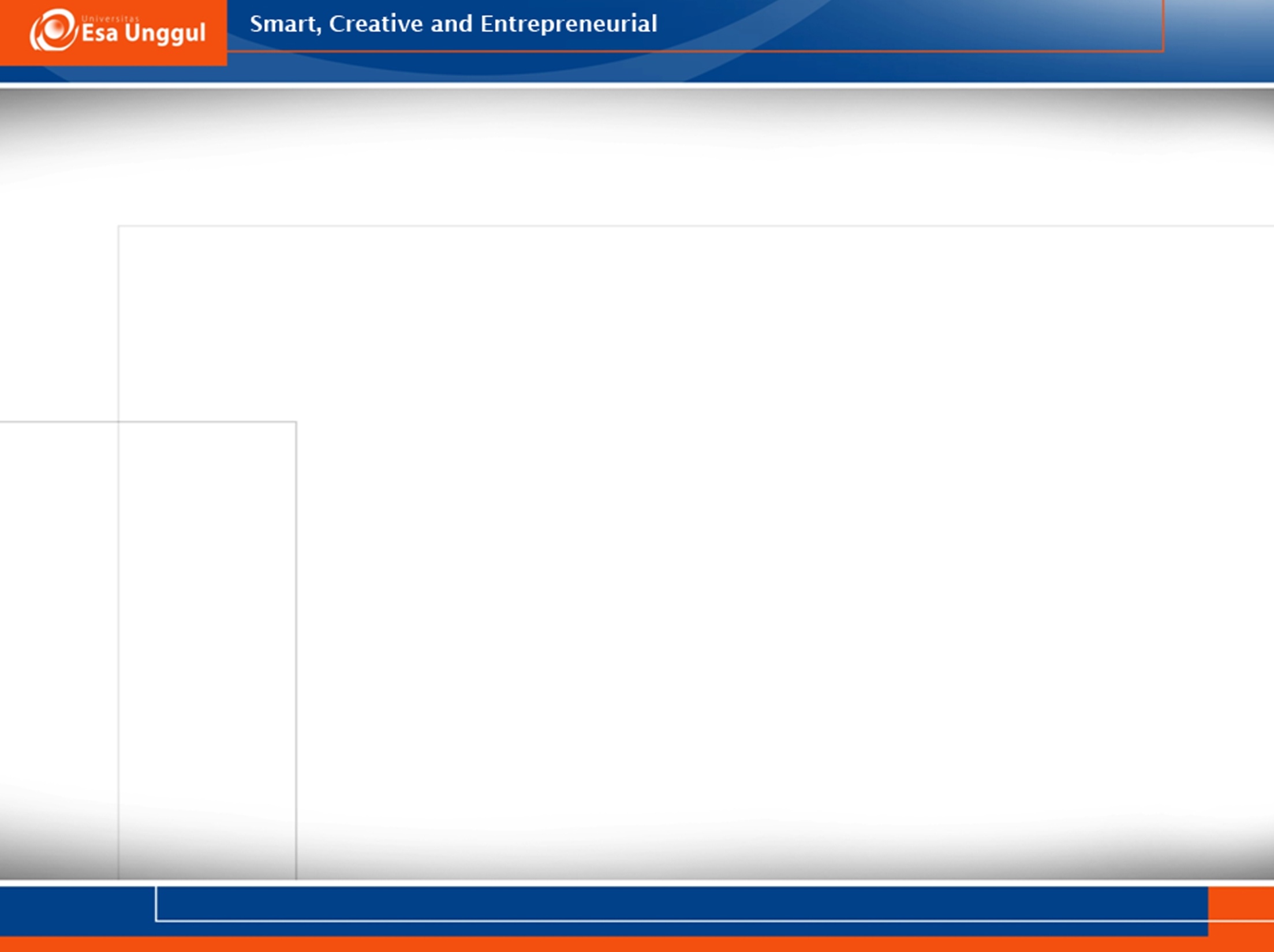 BUKU PEMBELAJARAN
Jeremy Dick, Elizabeth Hull, Ken Jackson,  Requirements Engineering, Springer-Verlag, 2004
Soren Lauesen Software Requirements - Styles and Techniques, Addison Wesley, 2002
Ian K. Bray , An Introduction to Requirements Engineering, Addison Wesley, 2002 
Colin Hood, Simon Wiedemann , Stefan FichtingerUrte Pautz ,Requirements Management, Springer-Verlag, 2008
KEMAMPUAN AKHIR YANG DIHARAPKAN
Memahami sejarah aplikasi mobile
Memahami ekosistem industri mobile
Memahami perbedaan pengembangan aplikasi mobile
Memahami persyaratan untuk mengembangkan aplikasi mobile
[Speaker Notes: a]
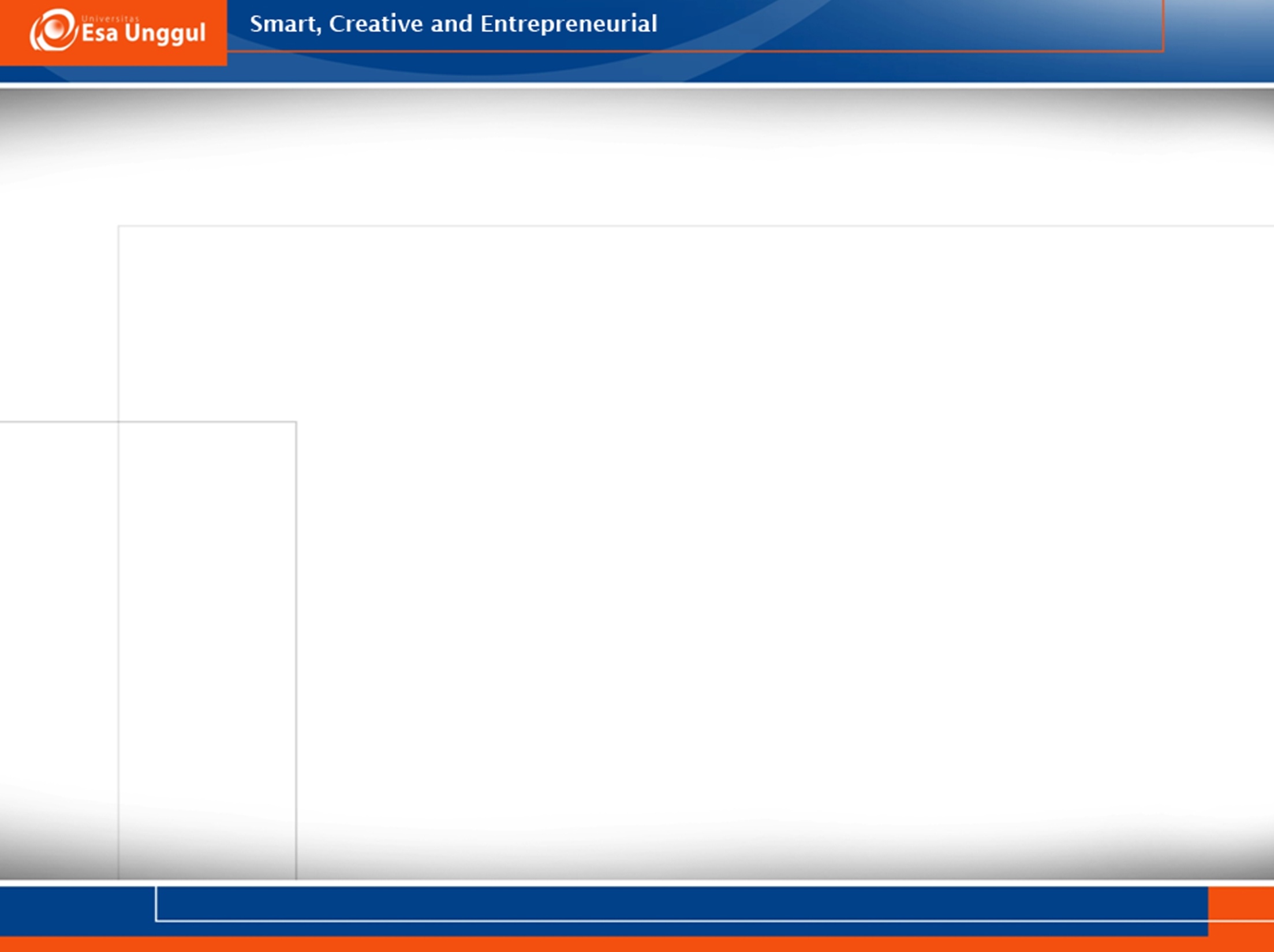 REFERENSI
iPhone Application Programming Guide: The Core Application http://developer.apple.com/iphone/library/documentation/iPhone/Conceptual/iPhoneOSProgrammingGuide/ApplicationEnvironment/ApplicationEnvironment.html#//apple_ref/doc/uid/TP40007072-CH7-SW1
Using Symbian OS: Getting Started http://developer.symbian.com/main/documentation/books/books_files/pdf/Getting_Started_final.pdf
Smartphone Numbers http://www.boygeniusreport.com/2009/04/19/samsungs-says-smartphones-will-make-up-29-percent-of-the-market- in-2012/
UIQ Symbian http://www.sonyericsson.com/cws/companyandpress/pressreleases/pressreleaseoverview/ key.PressResource.Foundation_second_update_release_FINAL-20080909
Obj-C memory  http://www.macdevcenter.com/pub/a/mac/2001/07/27/cocoa.html?page=3
Dalvik http://www.betaversion.org/~stefano/linotype/news/110
Android Tech Demo http://venturebeat.com/2009/01/01/android-netbooks-on-their-way-likely-by-2010
Overview of LiMo  http://www.limofoundation.org/images/stories/pdf/090211%20limo%20overview %20v3.pdf
[Speaker Notes: Bile apllication Develp]
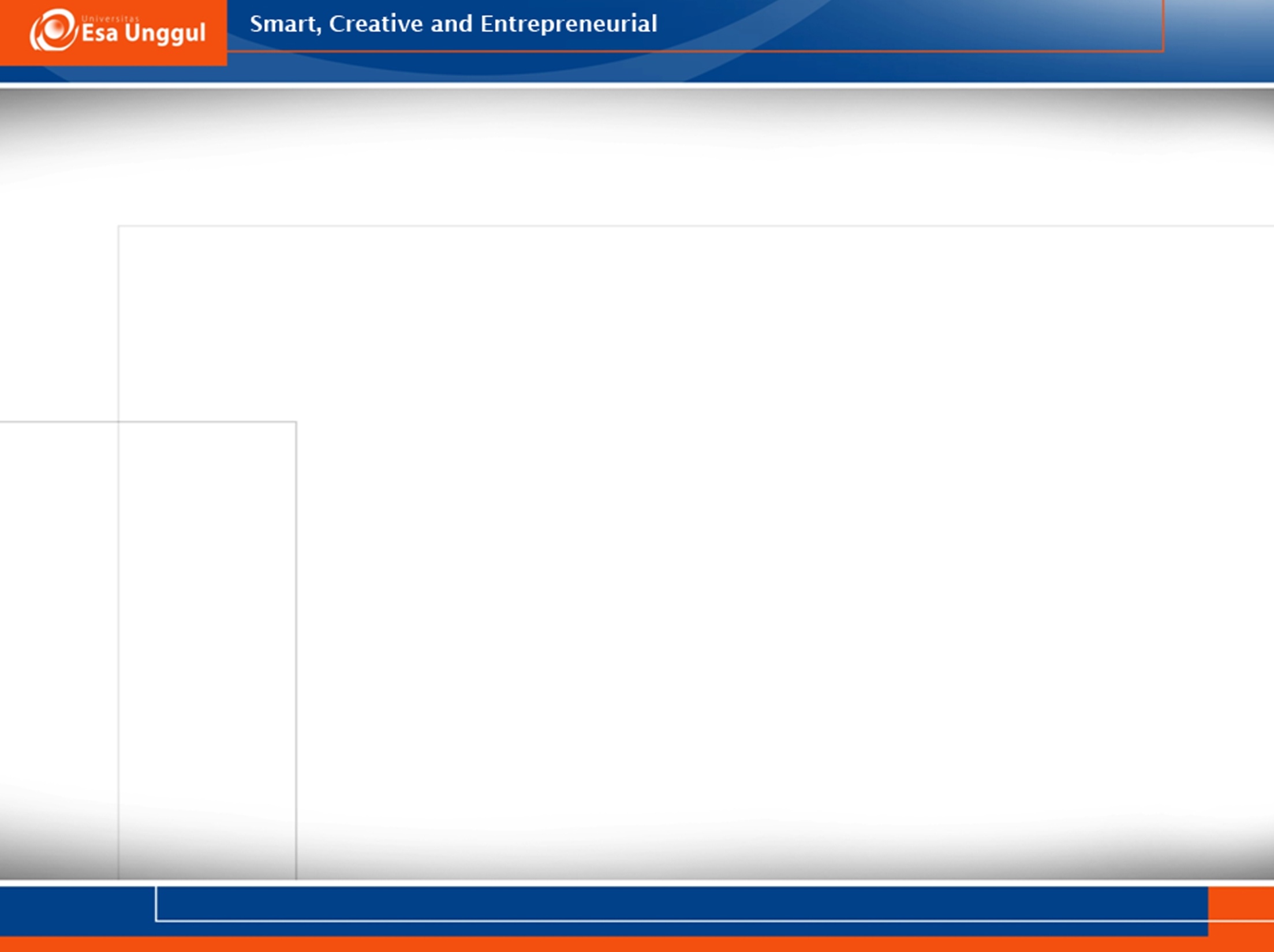 OPERATING SYSTEMS
iPHONE
NUMBERS
  SDK Released March
6th
2008
23rd
  Billion apps downloaded as of April
  Includes both pay and free
  Assuming 10% paid downloads
  lowest price of $.99/app
  $99 Million
  17% Market share just in front of Blackberry
  Still well behind Symbian but growing very fast
iPHONE DEVELOPMENT
  Objective-C
  Message based architecture
  Similar to Smalltalk
3rd
  No Java VM or other
party
plugins
install or launch
  “An Application may not itself
other executable code by any means, including
without limitation through the use of a plug-in architecture, calling other frameworks, other APIs or otherwise. No interpreted code may be
downloaded and used in an Application except for code that is interpreted and run by Apple’s Published APIs and built-in interpreter(s).” –
iPhone SDK EULA
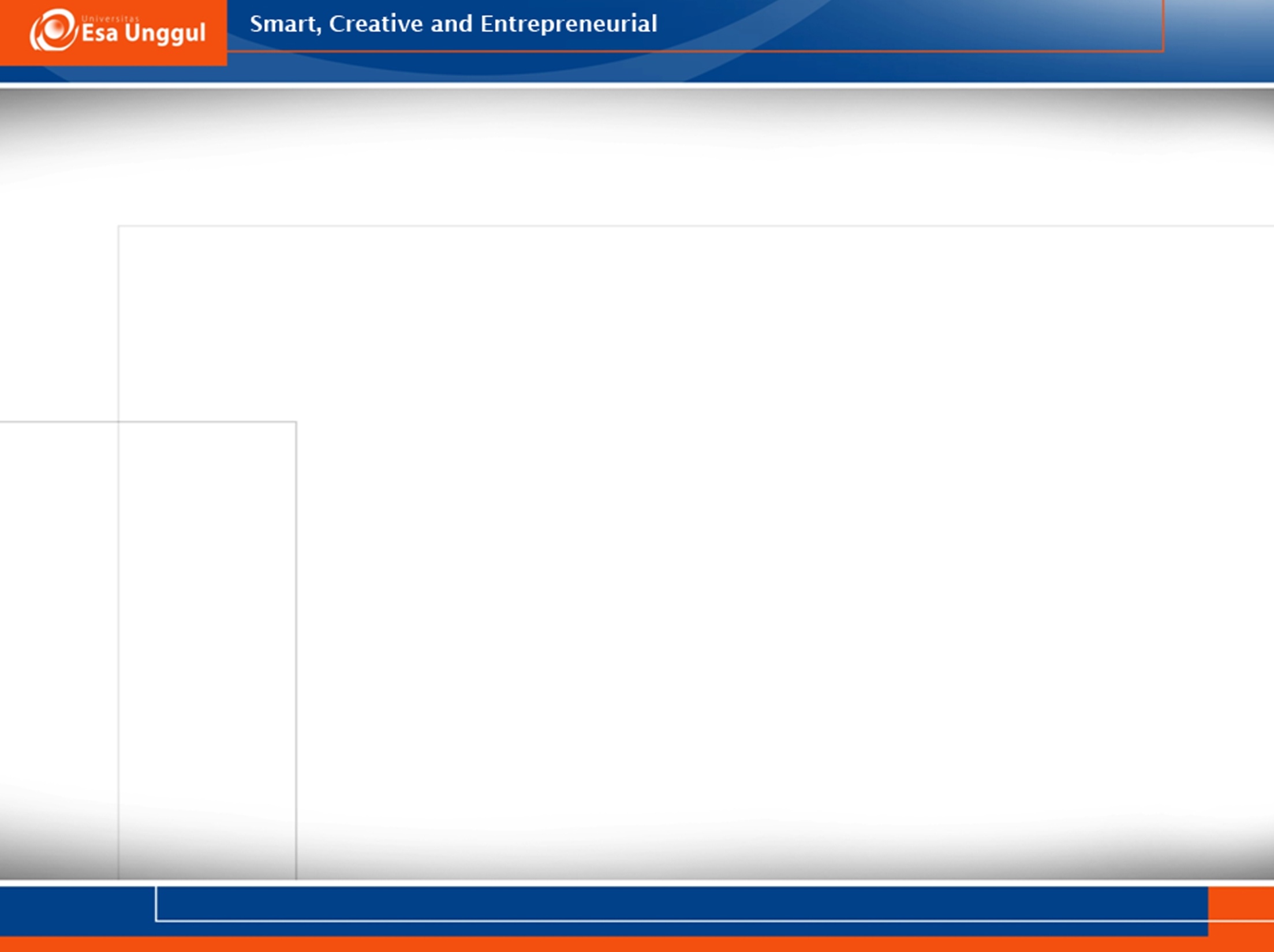 iPHONE DEVELOPMENT:
SDK
  Four distinctive framework
  Cocoa Touch Layer
  Media Layer
  Core Services Layer
  Core OS Layer
  IDE
  Xcode
  Interface Builder
  iPhone Simulator
API’s
  On phone application
development
iPHONE DEVELOPMENT:
INTERFACE BUILDER
  Design for graphical, 
event-driven 
applications
  Pallet of GUI widgets to use in your views.
  Drag and drop widgets onto views
  Links between objects 
can be created 
graphically
  MVC pattern designed here
  Graphically declare hooks into a program
  Produces Nib Files
/
XCODE
iPHONE DEVELOPMENT:
DESIGN PATTERNS
  Delegation
  Don’t Subclass
  Method calls are messages
  [Object Message]
  Both are dynamic
  Managed Memory
  Auto release
{
NSString *string =[... Alloc]…; 
[string release];
return string; //??
}
{
NSString *string =[... Alloc]…; 
[string autorelease];
return string;
}
iPHONE DEVELOPMENT:
APPLICATION LIFE CYCLE
iPHONE DEVELOPMENT:
SECURITY MODEL
  Originally all applications ran
  Not a whole lot better now
  All apps run as “mobile” user
  Survived this year’s Pwn2Own
as root
  Security based on delivery mechanism
  All applications must be delivered through iTunes App Store
  Requires apple approval and testing
 $99 App Store
 $299 Enterprise
  Digitally signed by developer
the
iPHONE DEVELOPMENT:
FUTURE
  iPhone OS 3.0
  In app purchases
  Accessory APIs
  Peer to Peer connectivity
 New Game Kit
  iPod library access
  Embedded maps
  Copy & Paste
  Video
OPERATING SYSTEMS
Android
YEAR OF THE ANDROID?
  Averaged 47% growth/month over first four months
  iPhone 88%
  Currently only on HTC Dream(G1)
  Really cool concept but will it penetrate the market
WHAT IS ANDROID
  Full Stack
  OS
  Middleware
  Applications
  IDE
  Fully Open
  Source and Ideology
  User Control
  Can establish preferred
  Application Modularity
applications
  Apps provide functionality that can be used by others
ANDROID DEVELOPMENT:
THE STACK
ANDROID DEVELOPMENT:
JVM
  Dalvik
  Register-based Java virtual machine
  Runs .dex files
  Similar to a JAR
  Used a cross compiler tool ‘dx’
  Optimized for multiple instances
  Why not Java ME?
  Not fully open source
  Still under control of Sun Micro
 Veto on any proposed changes
ANDROID DEVELOPMENT:
APPLICATION OVERVIEW
  Packaged in one .apk file
  Each
  Its
  Its
  Its
application lives in its
“own
phone”
own
own own
Linux process
JVM
“file system”
  Component based architecture
  Activities
  Services
  Broadcast receivers
  Content providers
  Manifest file provides information components
about
ANDROID DEVELOPMENT:
ACTIVITIES
  A visual interface for one task a user will attempt
  Each activity gets a window to draw in.
  Similar to a controller, takes view objects to display in the window
  Views can nest within each other
  Application can designate one activity as first
ANDROID DEVELOPMENT:
SERVICES
  Background process
  No UI
  Example: Media player
  Can connect (bind) to a service
  Currently running
  Or by starting it
  Once bound can communicate through interface
  Media Player: start, stop..
predefined
ANDROID DEVELOPMENT:
BROADCAST RECEIVERS / CONTENT PROVIDERS
  Broadcast Receivers
  Event listeners
 No UI
  Can broadcast events
  On event execute activity or display notification
  Content Providers
  Opens specific part of an applications data
  Uses Content Resolvers
 Not called directly
 Returns a cursor object
ANDROID DEVELOPMENT:
INTENTS
  Contains the target object, the and a URI of data to act on
  Activates components
  Aside from content providers
target method,
  Intent can call startActivity, startService,
sendBroadcast
S60 DEVELOPMENT:
IDE
  Carbide.c++
  Developed by Nokia
  IDE based on Eclipse platform
  Provides a set of tools for debugging
  SDK independent
  Carbide.vs
  Visual studio implementation
  Similar feature set
ANDROID DEVELOPMENT :
ACTIVITY LIFE CYCLE
ANDROID DEVELOPMENT:
DEMO
  Video: Example integration using android
  http://www.youtube.com/watch? v=3LkNlTNHZzE&feature=PlayList&p=611F8C5DB F49CEC6&index=2
ANDROID DEVELOPMENT:
SECURITY
  Sand Box
  Without explicit permission can’t get outside
  Each application can control what gets exposed
  Permissions are declared at install time and can’t change
  App signing
  Digitally signed by developer
ANDROID DEVELOPMENT:
FUTURE
  Could have changed everything
  iPhone got there first
  True value of “Apps without boarders?”
  Solid development platform
  Build on a language with millions of developers
  Without limitations of Java
ME
  Net Books?
  Still far away
  Android doesn’t support X- Server
  Tech demo already complete.
ON THE HORIZON
LiMo
  “LiMo believes that the growth of the mobile
industry depends on the existence
of
a
broadly
accepted operating
  SDKs
  Native
  Java
  Web
  Major Players:
  Verizon
  Motorola
  Docomo
  Vodafone
system.”
PALM webOS / MOJO
  Blurs the line between phone and web sources
  Native
  Application
  Cloud
  “Palm has extended the standard web development environment through a JavaScript framework that gives standardized UI widgets, and access to selected device hardware and services.”
  Video
QUESTIONS
  Can the development space ever be consolidated?
  How big a roll does a centralized distribution mechanism play?
  Does the safety of the App Store warrant having to pay $99 to develop something?
THANK YOU